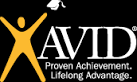 “GUEST Speakers” At Hazelbrook:Committing To Treating Guest Speakers with respect
February, 2016
Objectives
Develop an understanding of what it’s like to be a guest in our school.

Create a list of commitments to make our guest speakers feel welcome.
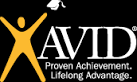 THINK/Pair/Share
Think about a time when you were asked to go into an unfamiliar place alone and do something important..  This a place where you didn’t know anyone, was unfamiliar to you and you had no choice but to go in and do it.
How did you feel?
Was this easy or difficult?
Think about this for 1 minute.  Share with a neighbor for 1 minute.  Have 3 students share with the class.
IMAGINE…
Guest speakers are faced with . . . 
Leaving work, giving up their time, to come in to work with us because they believe it is important!
Presenting in a groups of people they don’t know
Follow a schedule they don’t know.
THINK & SHARE
If you were an adult, what would you think middle school students were like and how would they treat a guest?
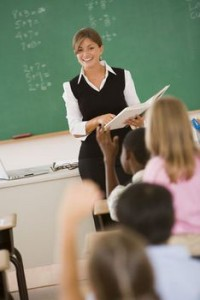 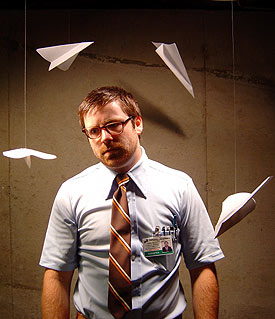 OR
WHAT IF…
we do our best to make sure that every adult that comes to our class leaves thinking that we are exceptional students: polite, focused,  inquisitive and intelligent.
Quickly, create a list as a class of ways you treat a “guest” so they believe that Middle School AVID students are outstanding!
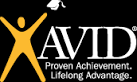 How do we treat our guests?…
Watch the video clip on the following slide.  Identify 2 things in watching the video:
How do the “hosts” want the guest to feel?
What specific things are they doing to make her feel that way?
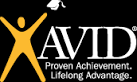 BE OUR GUEST!
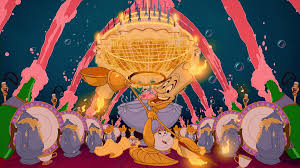 http://www.youtube.com/watch=GXlgmqHpBkU
[Speaker Notes: Click on the picture where in presentation  mode, and it will link to youtube]
DISCUSS
In the video, how did the hosts want the guest to feel?


What actions did they take to make her feel that way?
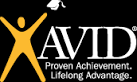 GUEST speakers AT Hazelbrook
What actions can you take as students make sure our “guests” think that we are the best hosts?
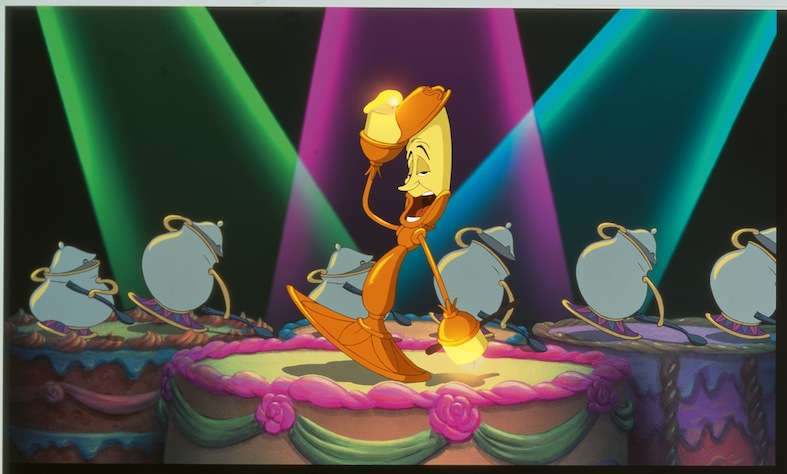 YOUR Commitments
Create a list of 5 actions that you will make to ensure that all guest speakers feel honored and leave with a great impression of who we are

Hand out the Career Notes and Interaction Worksheet, complete the “Pre-Session” Quick Write.  

Bring this to class with you tomorrow.

If you finish early, make sure your TRF is 100% complete, you have CN for your TRF,  and your Binder if organized!